Деление обыкновенных дробей
6 класс
VII вид
Автор:  учитель коррекционного класса МОУ Глуховской школы
Д.С. Шемуранова
Устный счет
1
1
3
Решите уравнение
Деление
Чтобы разделить одну дробь на другую, надо делимое умножить на число, обратное делителю.
Деление смешанных чисел: 
представить смешанные дроби в виде неправильных дробей 
произвести деление дробей по вышеуказанному правилу.
Выполните деление:
Задача
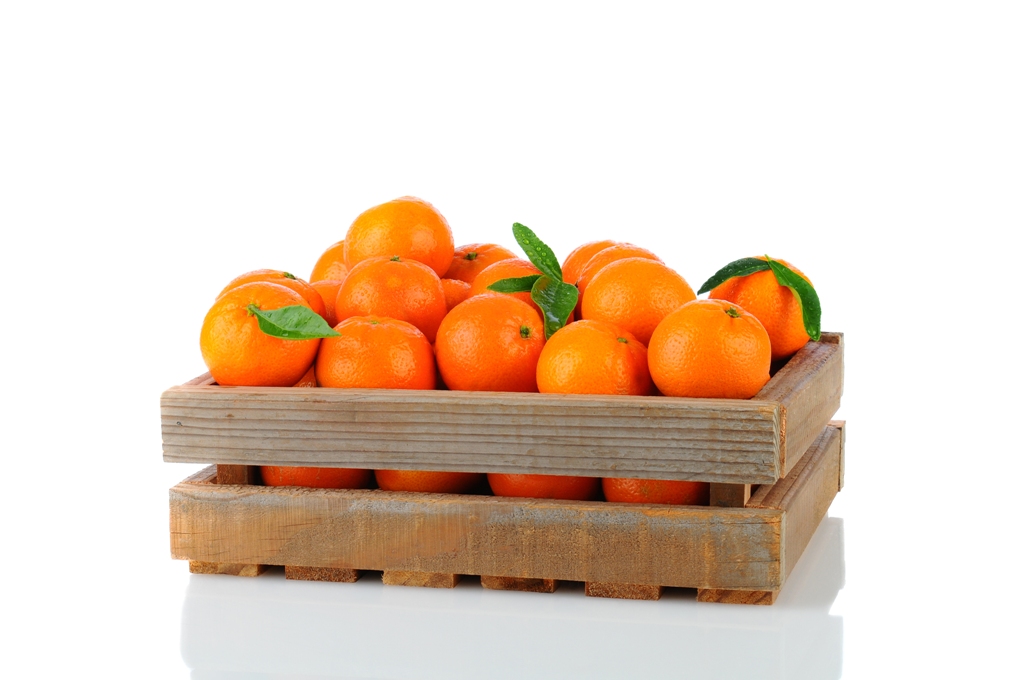 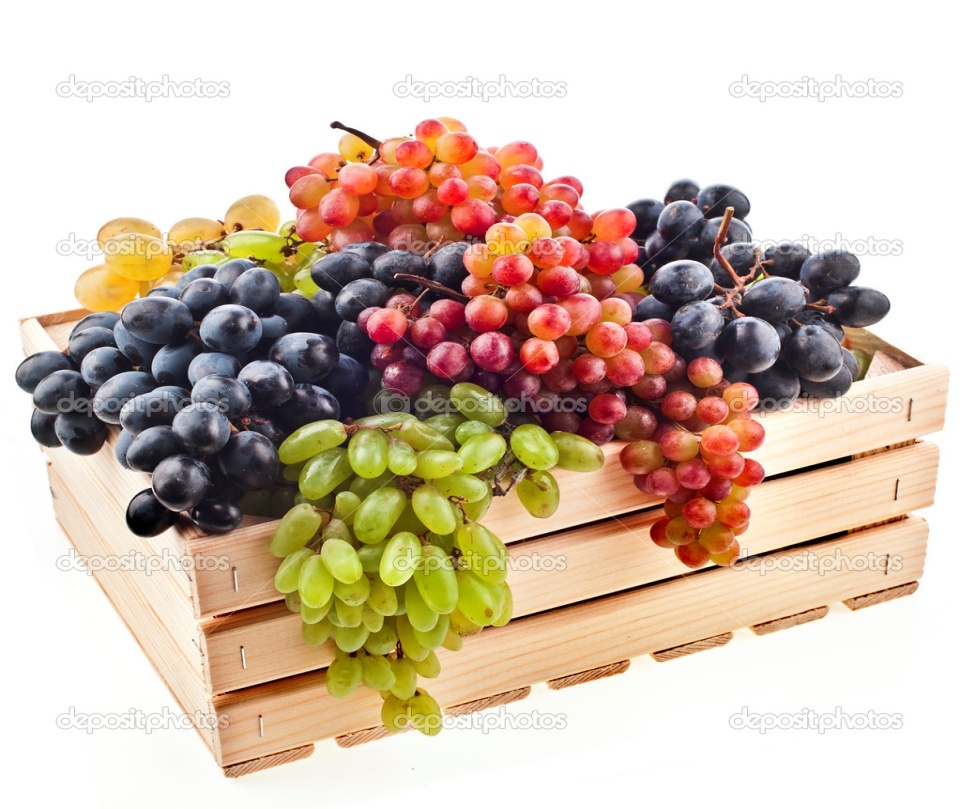 25 кг
в
легче
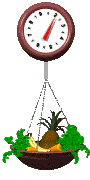 Общий вес всех фруктов?
Решите уравнение:
а)



б)



в)
г)



д)



е)
Ответы:
а)



б)



в)
г)



д)



е)
Домашнее задание
№ 633 (а-е), 637, 640, 646(а)